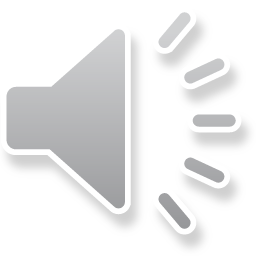 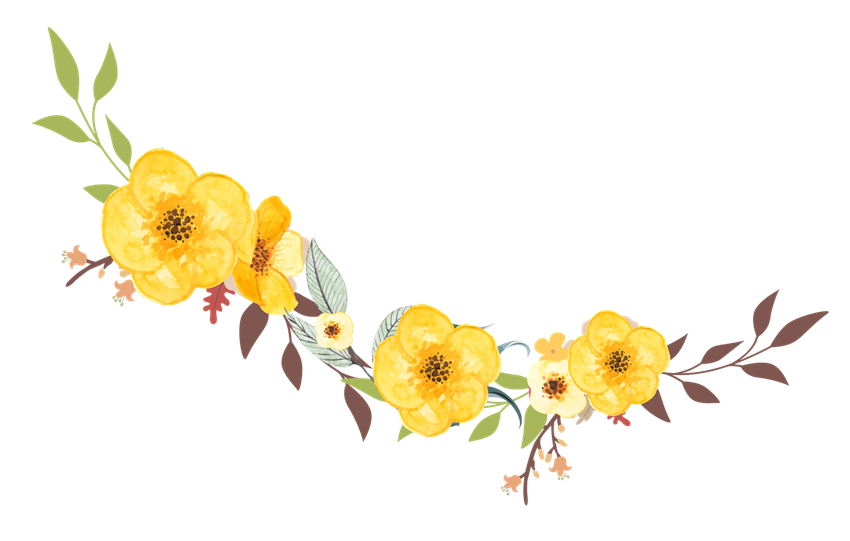 二年级语文教研组计划
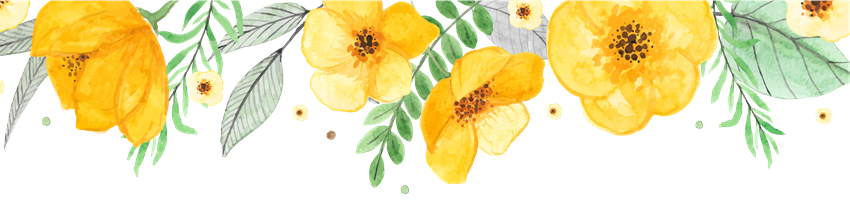 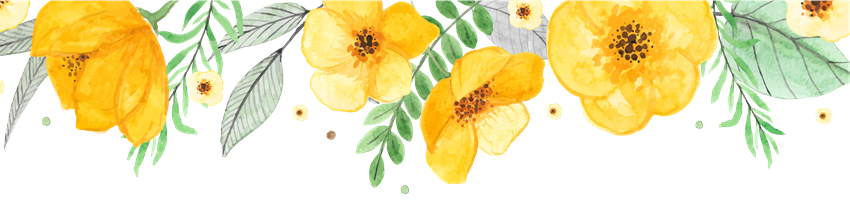 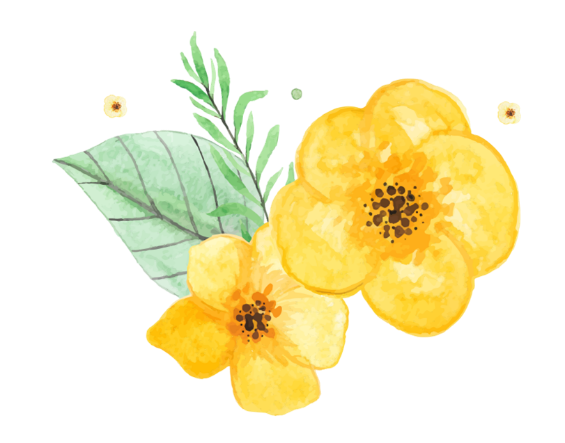 2020~2021学年度第一学期
[Speaker Notes: 更多模板请关注：https://haosc.tukuppt.com]
现状分析
目    录
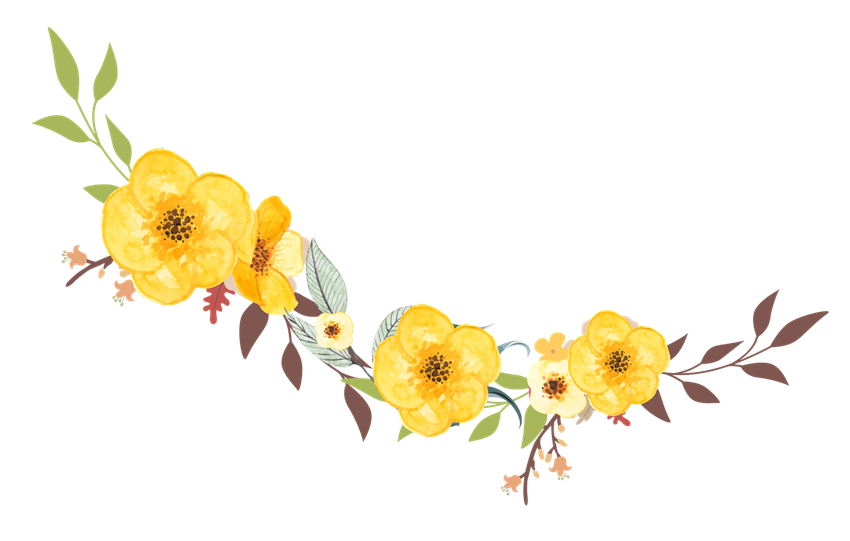 发展目标
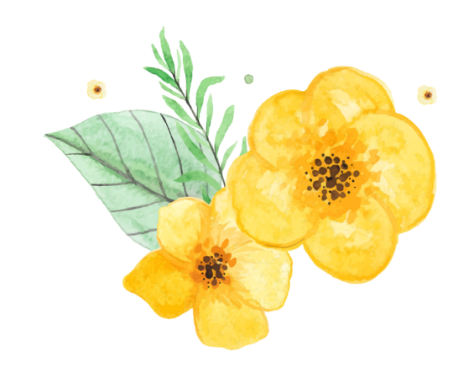 CONTENTS
重点工作
行动策略
01
现状分析
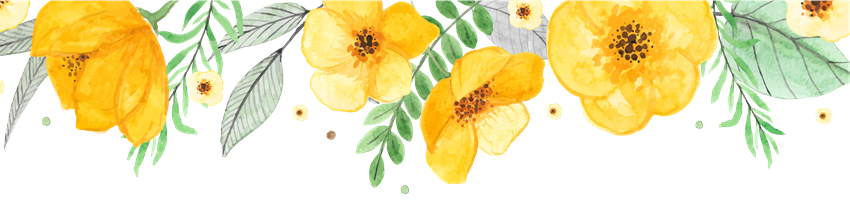 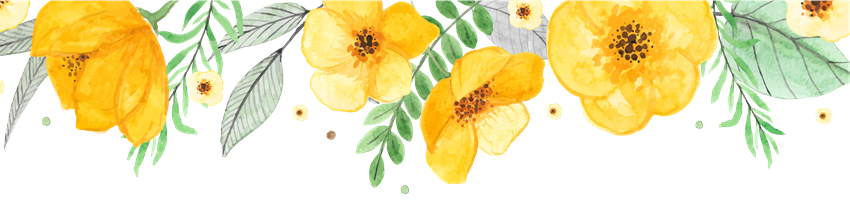 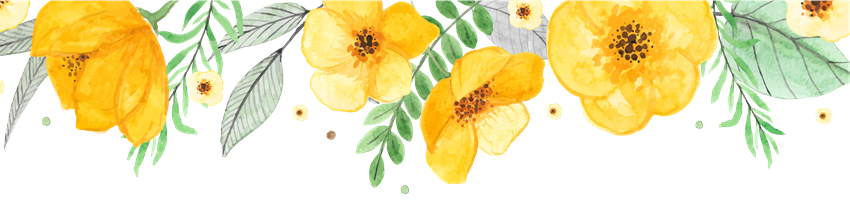 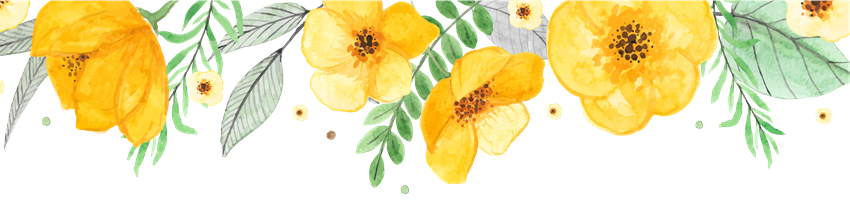 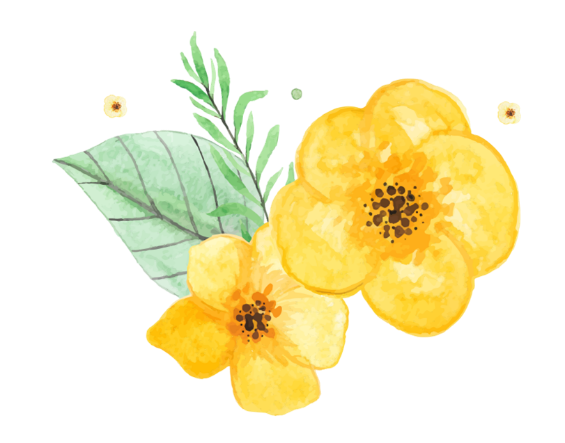 现状分析
问题剖析
有教学二年级部编版教材的经验，但对于部编版新教材的整体年段目标和单元之间的序列推进，学生学习的语文要素，心中缺乏清晰明确的认识，还需要不断的学习和培训获得。
教师发展内生力不够，整体比较欠缺理性的思考能力，对教学的整体策划、育人价值的挖掘和转化能力有待加强。理论素养、学科素养也有很大进步空间。青年教师独立备课、评课、反思的能力有待提高。撰写论文，参与课题研究的科研意识与能力仍需增强。
我们组大部分老师都是从一年级带到二年级，老师们之间都很熟悉，也一并沿袭了之前工作态度认真，善于学习和交流，有极强的团队协作力和执行力的特质。
    对于低段教学有了一定的经验，对于学情也比较能把握。课堂上依旧会关注教学方法和手段，聚焦在“趣学”，从而引导学生自己“去学”。
优势分析
02
发展目标
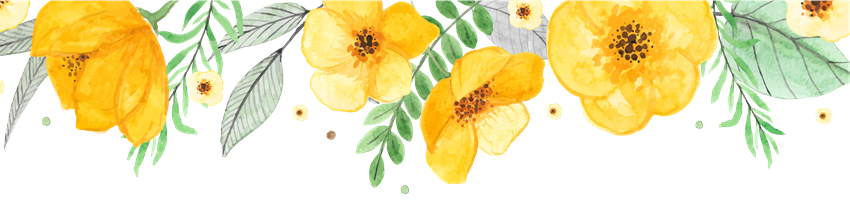 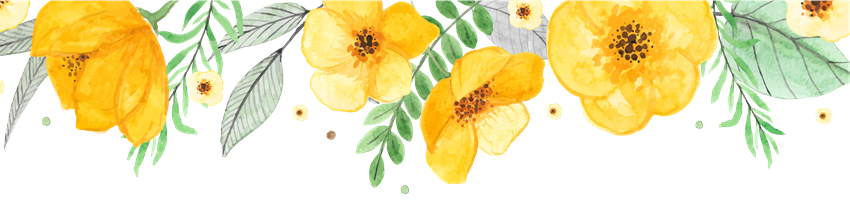 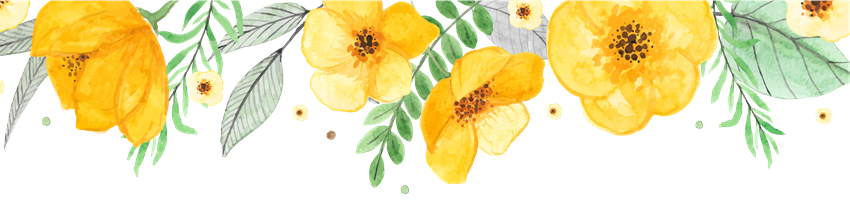 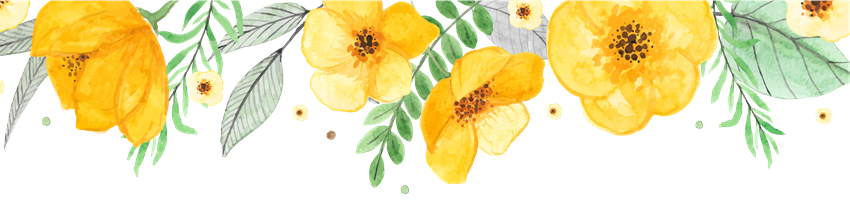 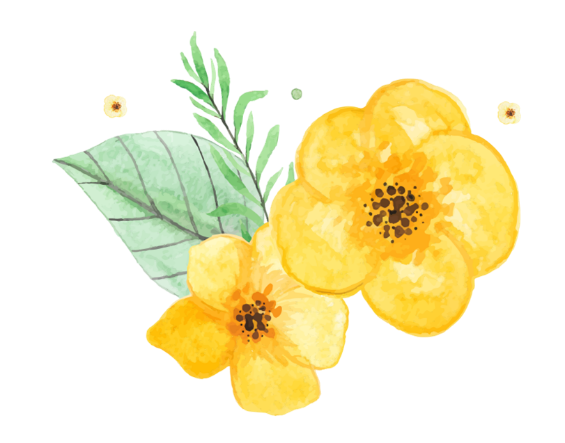 发展目标
①开发并实施期初课程及期末课程
②打造向美、挑战、生长的语文课堂
积极参与“少儿国学”工作室、
“泛在读写”工作室的课题研究
打造“智慧融通”
的教研组文化
1.文化建设
2.课程建设
以“识字写字”、“绘本阅读”
为重点课型教学研究为载体，
形成本教研组专题研究内容
4.教师
专业素养
3.学生发展
关注识字写字、写话学科
核心素养的长程培养，
扎实日常，切实提升
学生语文素养
以校级名师工作室、区、
校青年骨干教师基本功、
评优课比赛为平台，
鼓励教师开展教学科研，
在实践中努力形塑教师专业技能。
03
重点工作
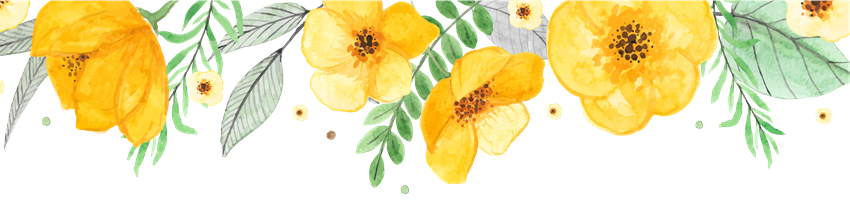 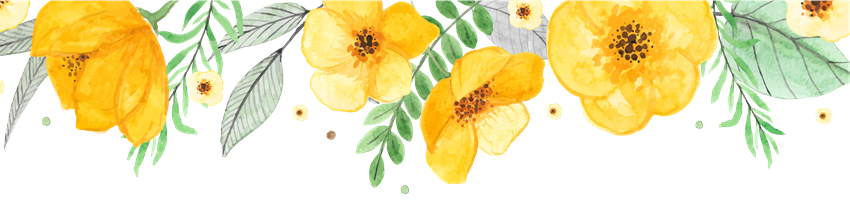 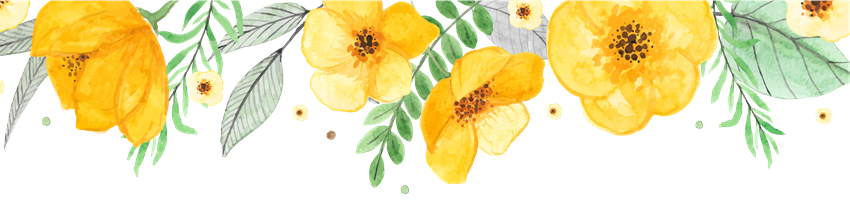 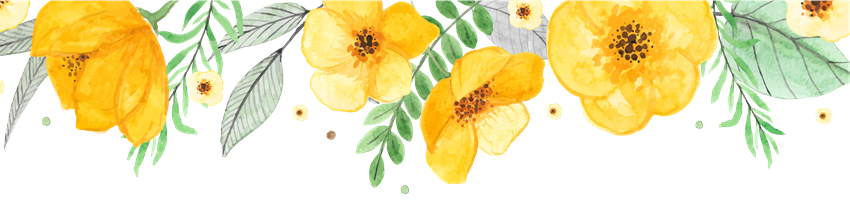 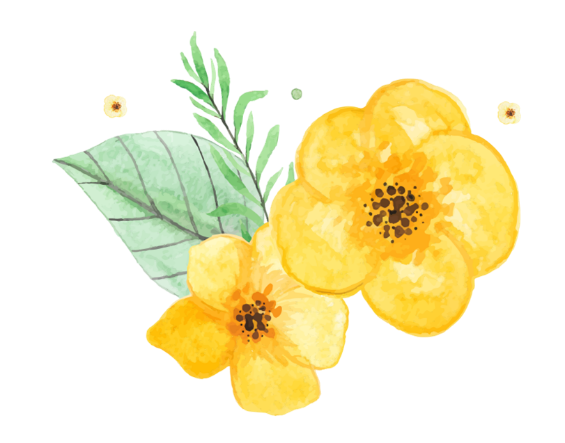 重点工作
区基本功竞赛（9~11月）
 区、市骨干、学带评比

阅读能力考核
课题申报
 师徒结对

二年级写话
复习研讨
诗词游园活动
11月
9月
1月
12月
10月
整班朗读测试
“弘雅杯”论文评比
     
     写字过关
04
行动策略
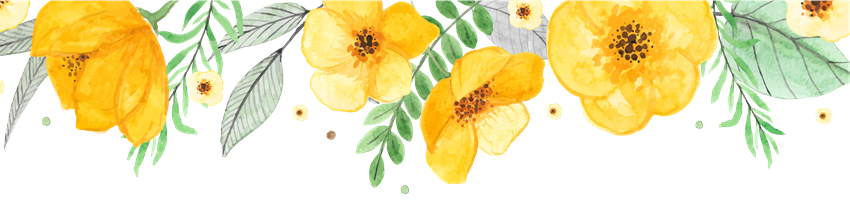 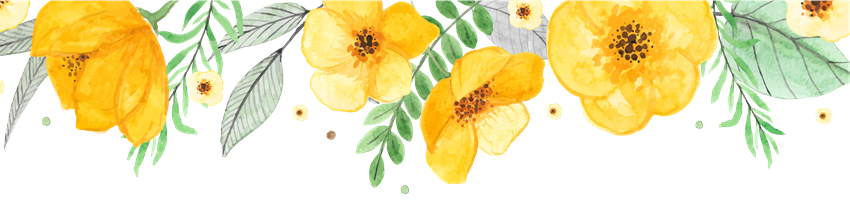 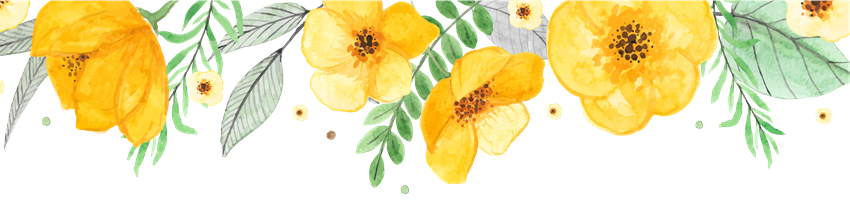 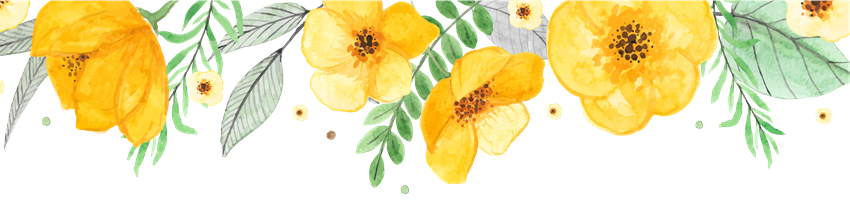 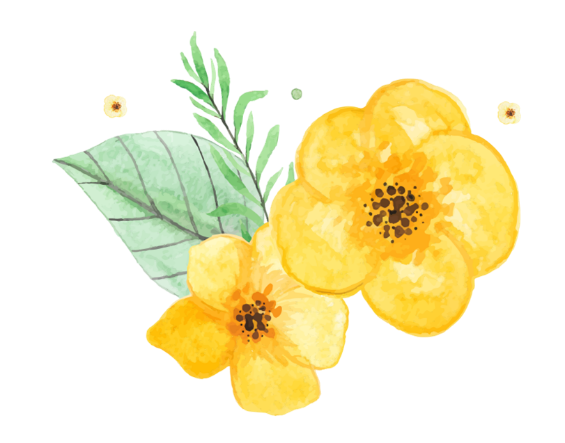 四、行动策略
（一）课程建设
校本课程
期初课程
语文课程
“
“
“
03
02
01
秀一秀植物日记
看一看植物绘本
读一读植物课文
讲一讲植物趣事
紧扣文本
指向读写
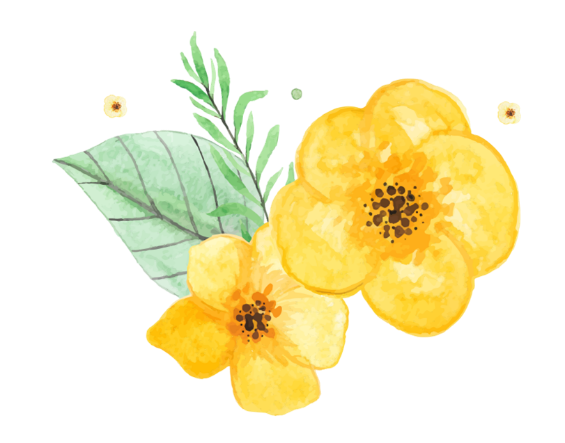 （二）教学研究
1.组内任务分工表
标题
标题
标题
标题
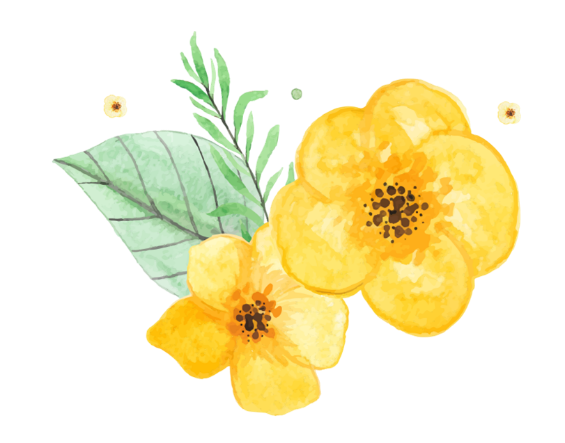 （二）教学研究——教研活动
2.学科组层面教研活动安排表（具体见每周学科研究日安排）
此处输入标题
这里输入主要叙述内容
这里输入主要叙述内容
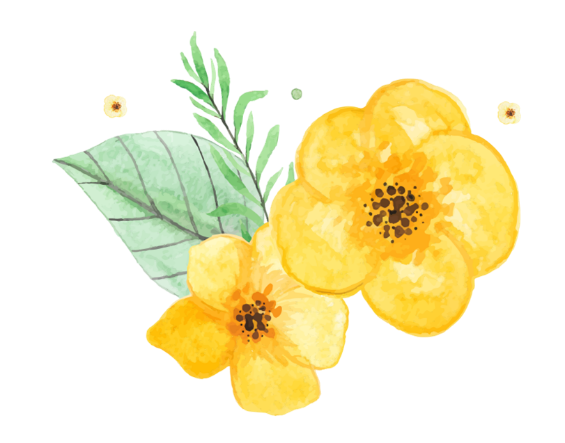 （二）教学研究——教研活动
3.教研组层面教研活动安排表
此处输入标题
这里输入主要叙述内容
这里输入主要叙述内容
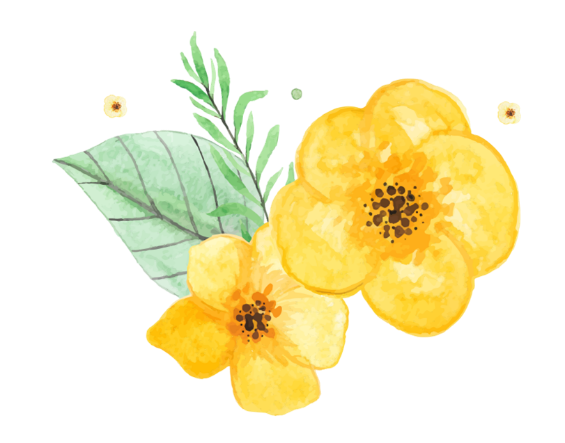 （二）教学研究——集体备课
此处输入标题
这里输入主要叙述内容
这里输入主要叙述内容
每
日
一
议
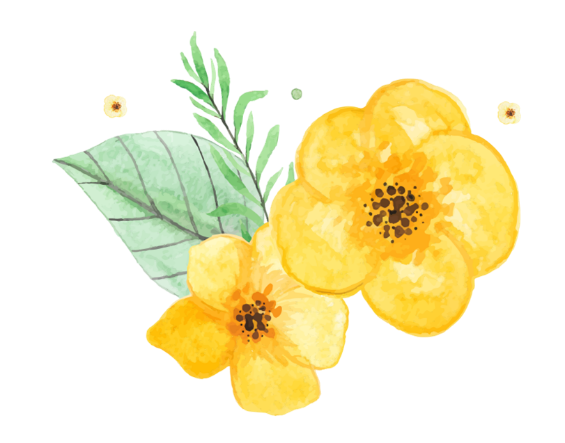 （三）教师发展
1、加强理论学习。
01
02
2、勤练专业技能。
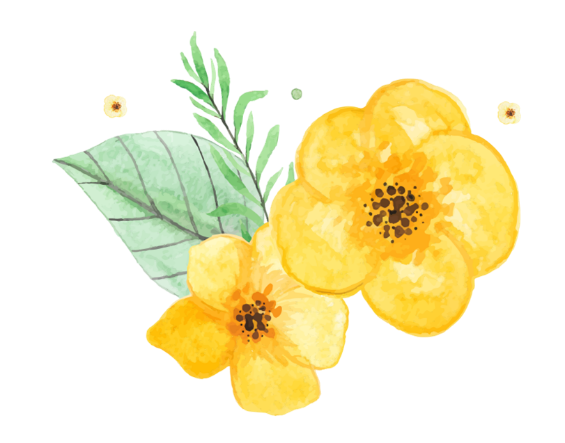 （四）学科素养培养
1.阅读
1．喜欢阅读，感受阅读的乐趣。养成爱护图书的习惯。2．学习默读。3．结合上下文和生活实际了解课文中词句的意思，在阅读中积累词语。借助读物中的图画阅读。4．阅读浅近的童话、寓言、故事，向往美好的情境，关心自然和生命，对感兴趣的人物和事件有自己的感受和想法，并乐于与人交流。5．诵读儿歌、儿童诗和浅近的古诗，展开想象，获得初步的情感体验，感受语言的优美。6．认识课文中出现的常用标点符号。在阅读中，体会句号、问号、感叹号所表达的不同语气。7．积累自己喜欢的成语和格言警句。背诵优秀诗文50篇(段)。课外阅读总量不少于5万字。
此处输入标题
这里输入主要叙述内容
这里输入主要叙述内容
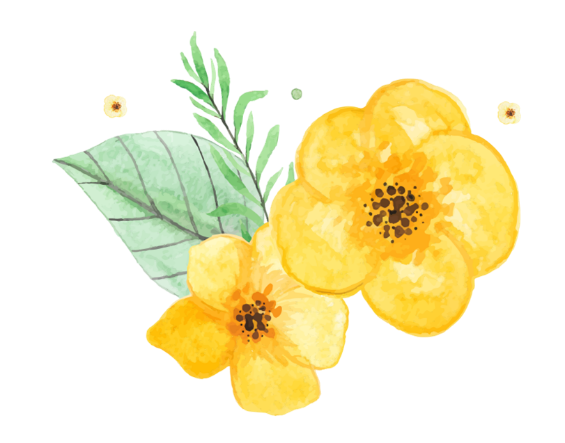 （四）学科素养培养
——阅读
此处输入标题
这里输入主要叙述内容
这里输入主要叙述内容
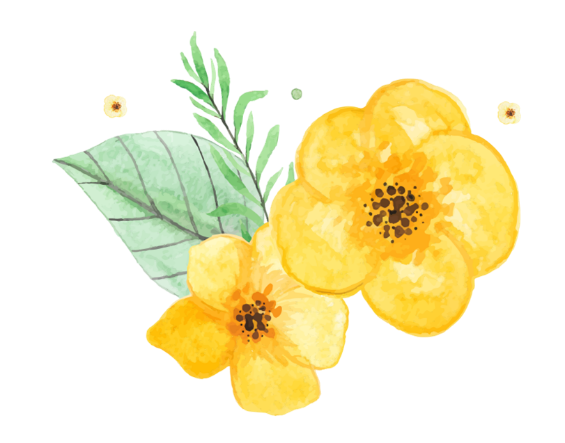 （四）学科素养培养——写话
向读学写
尝试写话
创意读写
仿前充分准备
仿中形式求变
仿后及时反馈
04
课后习题
03
课文仿写
02
观察日记
01
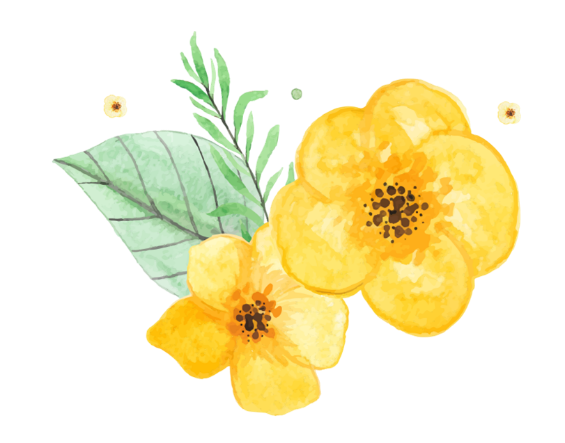 （四）学科素养培养
——阅读
绘
本
创
意
读
写
此处输入标题
这里输入主要叙述内容
这里输入主要叙述内容
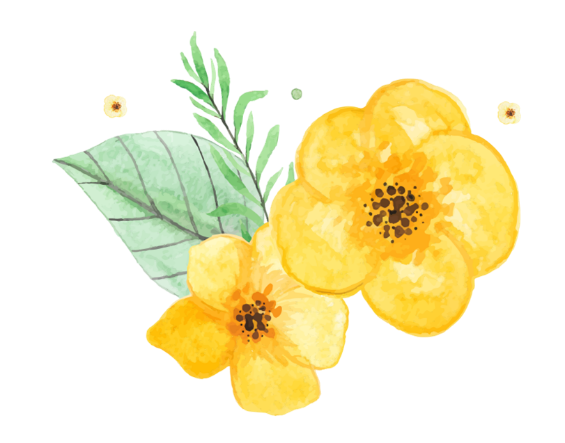 行事周历表
此处输入标题
这里输入主要叙述内容
这里输入主要叙述内容
感谢在座
各位的聆听观看
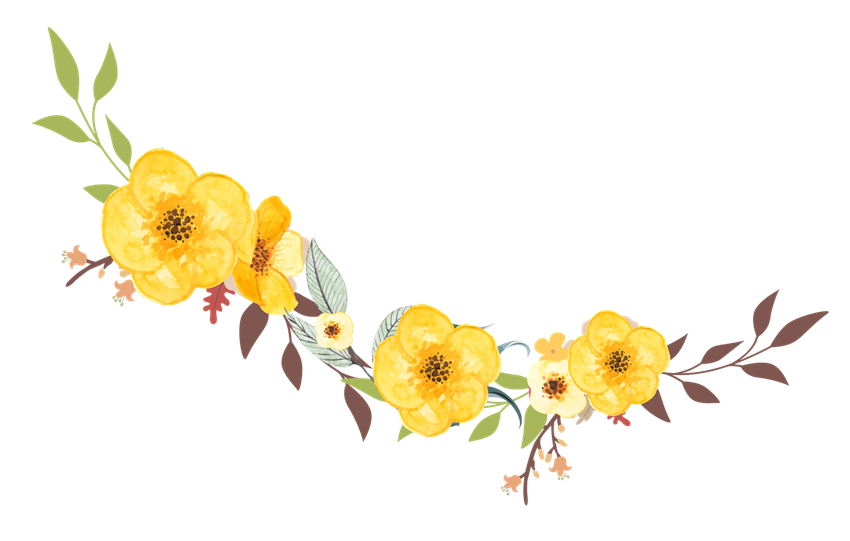 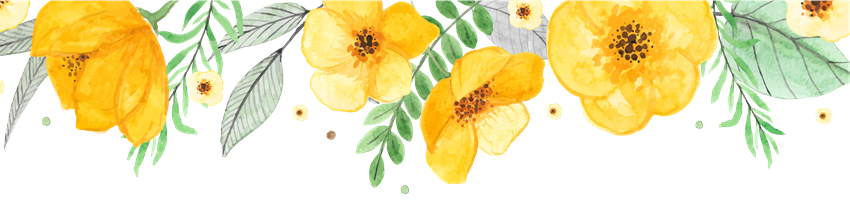 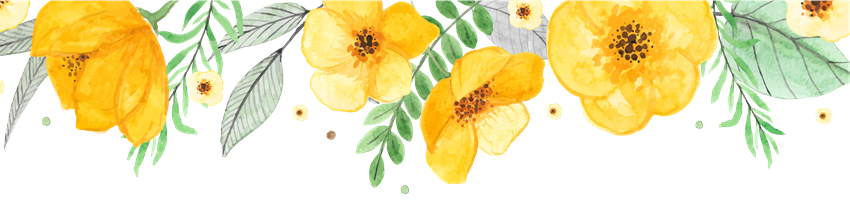 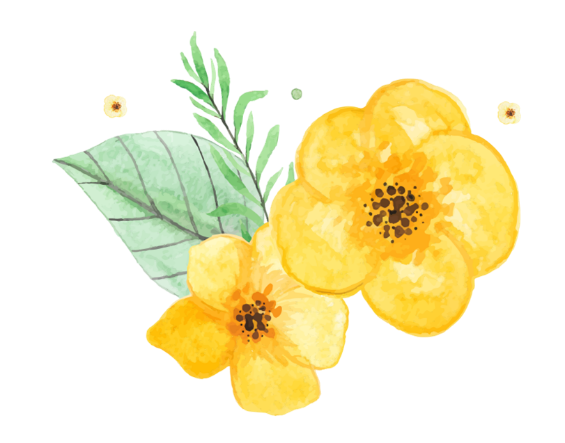